Prolegomena
”First Sayings”
By Stephen Curto
For Homegroup
January 8, 2017
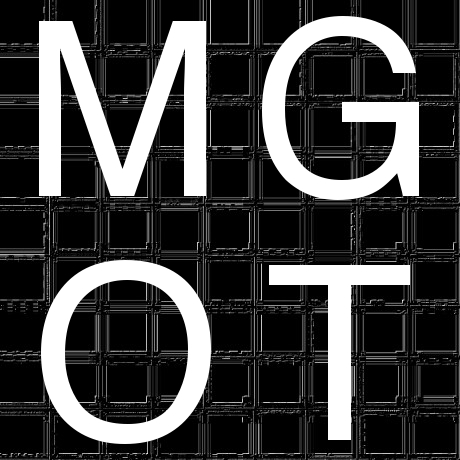 Outline
Meaning of Theology
Types of Theology
Presuppositions
The Order of Theology
Meaning of theology
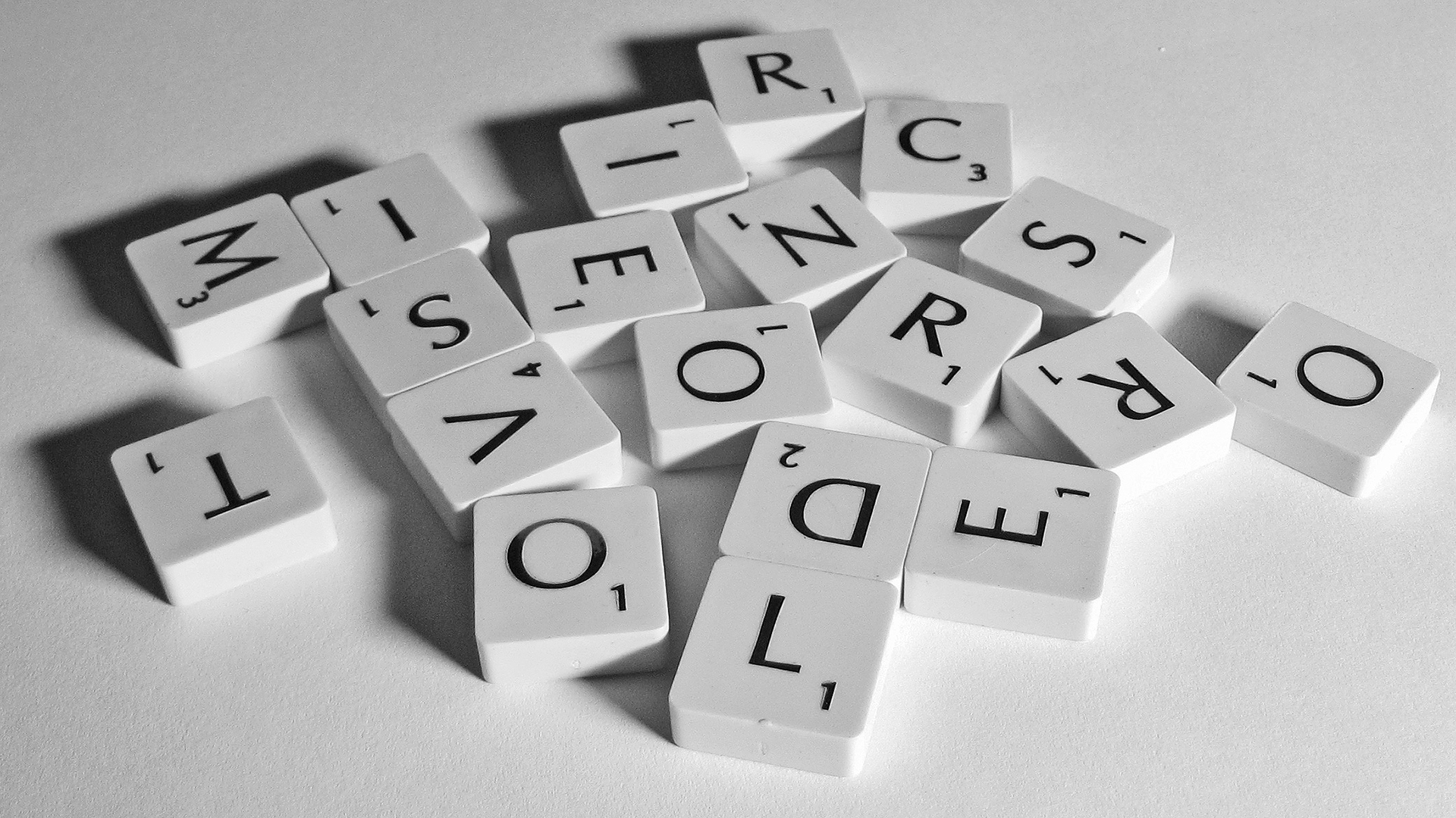 Theology
from two Greek Words
θεος theos – “God”
λογος logos – “Word” 
Theology – “Words (or sayings) about God”
Theology is...
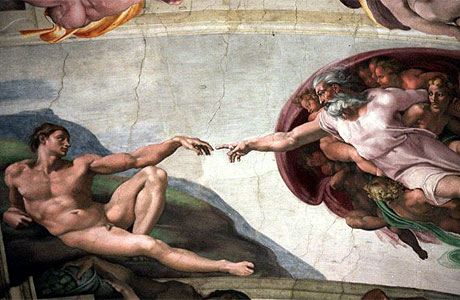 Meaning of theology
Theology is...
“the science of the facts of divine revelation...” Hodge 1
“A rational discourse about God.” Geisler2
“a discourse upon one specific subject, namely, God.” Chafer3
“the systematized knowledge of God...” Berkhof4
Meaning of theology
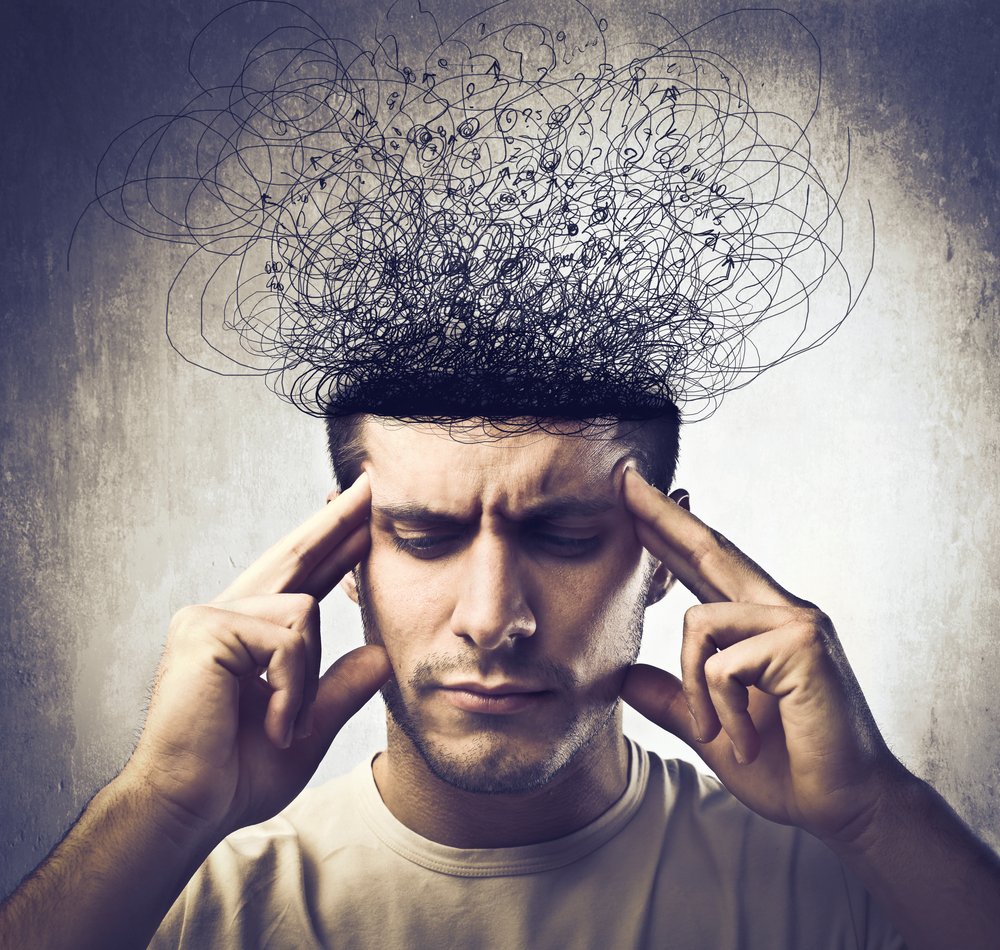 Two concepts in theology:
Theology is Intelligible
Theology requires explanation
Meaning of theology
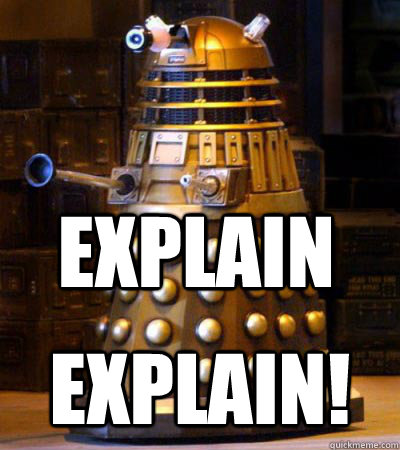 Two concepts in theology:
Theology is Intelligible
Theology requires explanation
Meaning of theology
Note:
Everyone does theology, but not everyone does theology well.
Good theology is that which more accurately describes or instructs about God than bad theology.
Types of Theology
Christian Theology
Other Theologies
Biblical Theology
Systematic Theology
Historical Theology
Types of Theology
Christian Theology
“The rational interpretation of the Christian faith.”5
Christian Theology looks primarily to three sources of information:
The Bible
Church History
Logic
Types of Theology
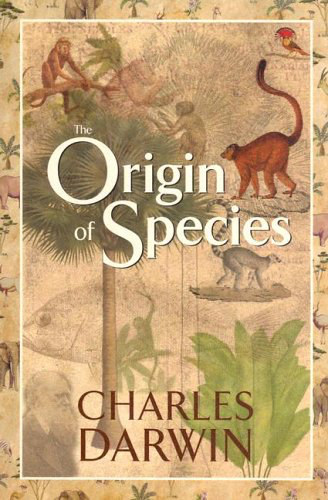 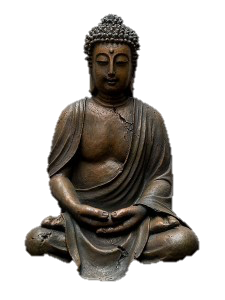 Other Theologies
e.g. Atheistic Theology, Buddhist Theology, American Theology, Feminist Theology, Liberation Theology, etc.
All of these worldviews do Theology
From this point onward in the series, we will be discussing Christian Theology
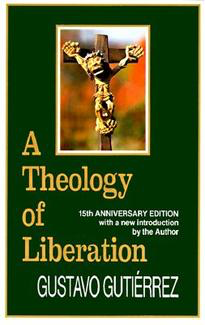 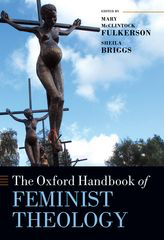 Types of Theology
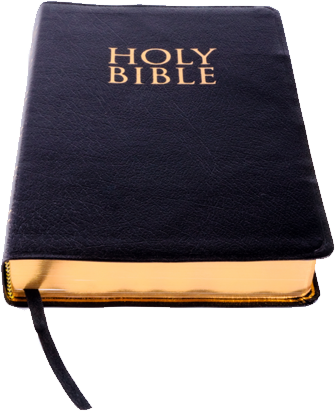 Biblical Theology
Focuses on the Bible
Studies the authors and cultural contexts
studies original languages
Emphasizes the “progress of the self-revelation of God in the Bible”6
Types of Theology
Systematic Theology
Correlates all information as a whole
Focuses on the structure of doctrines and dogmas
Involves Biblical and Historical theology in its processes
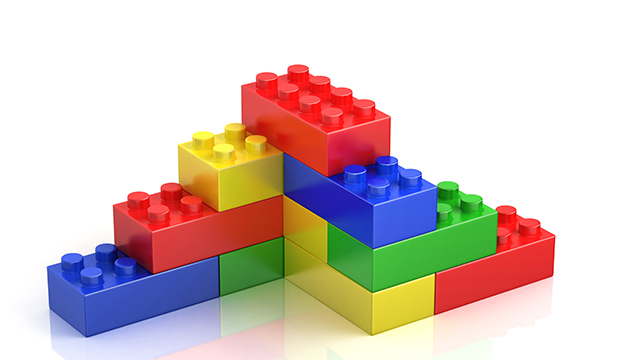 Types of Theology
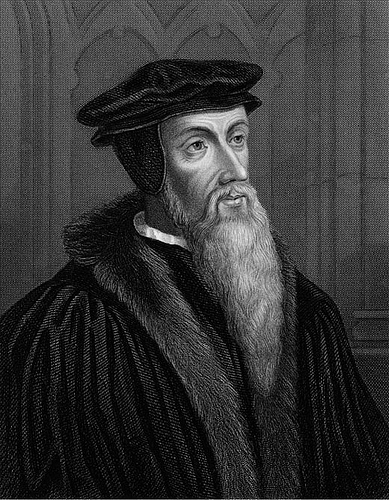 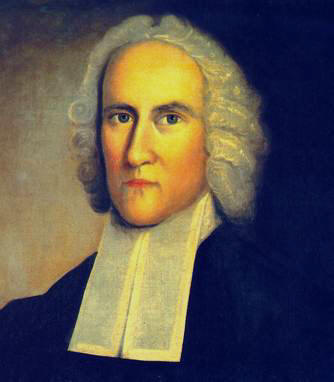 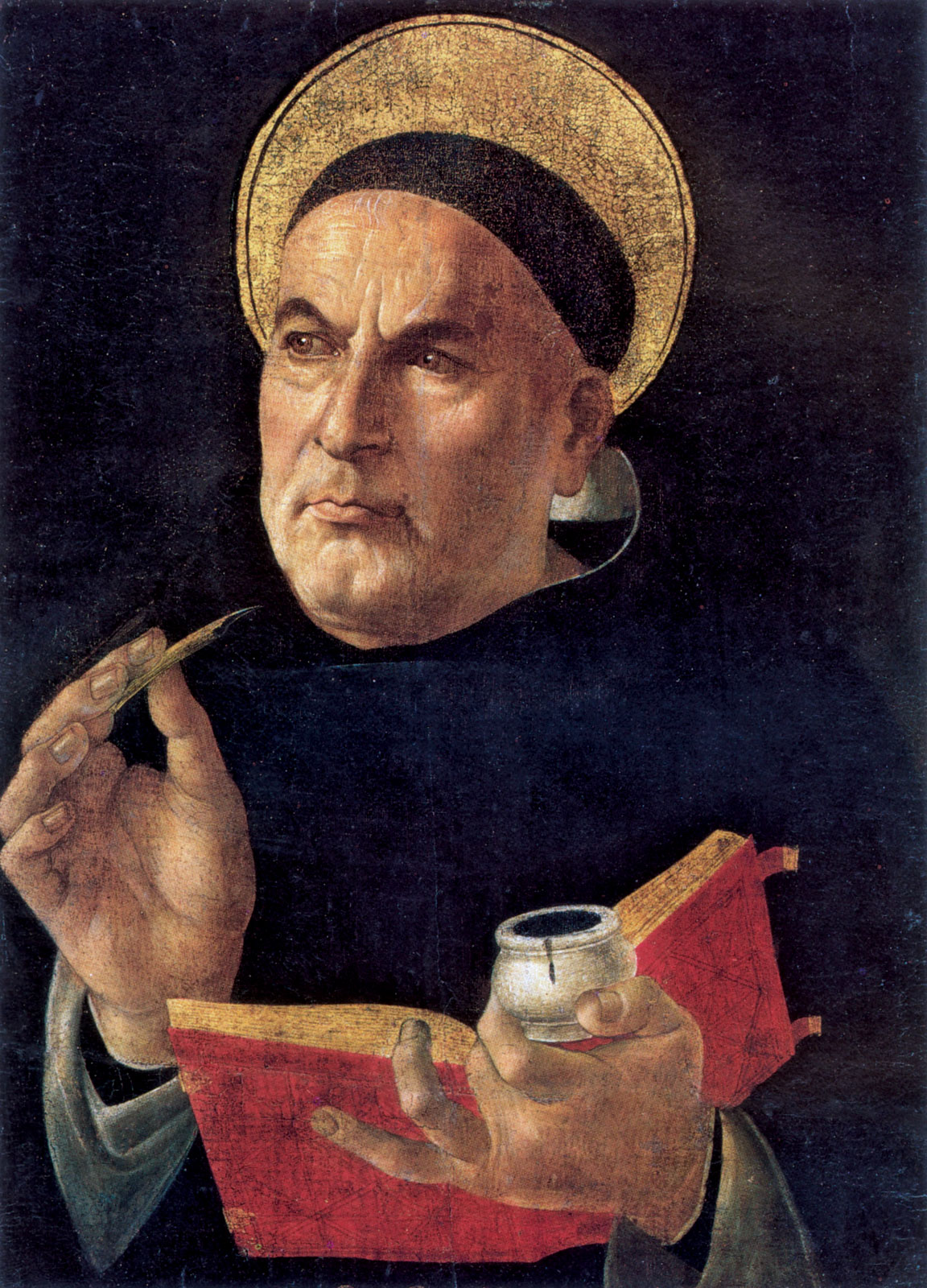 Historical Theology
Focuses on what other Theologians have said throughout history
Tries to learn from past mistakes
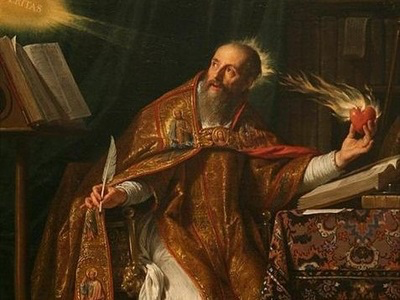 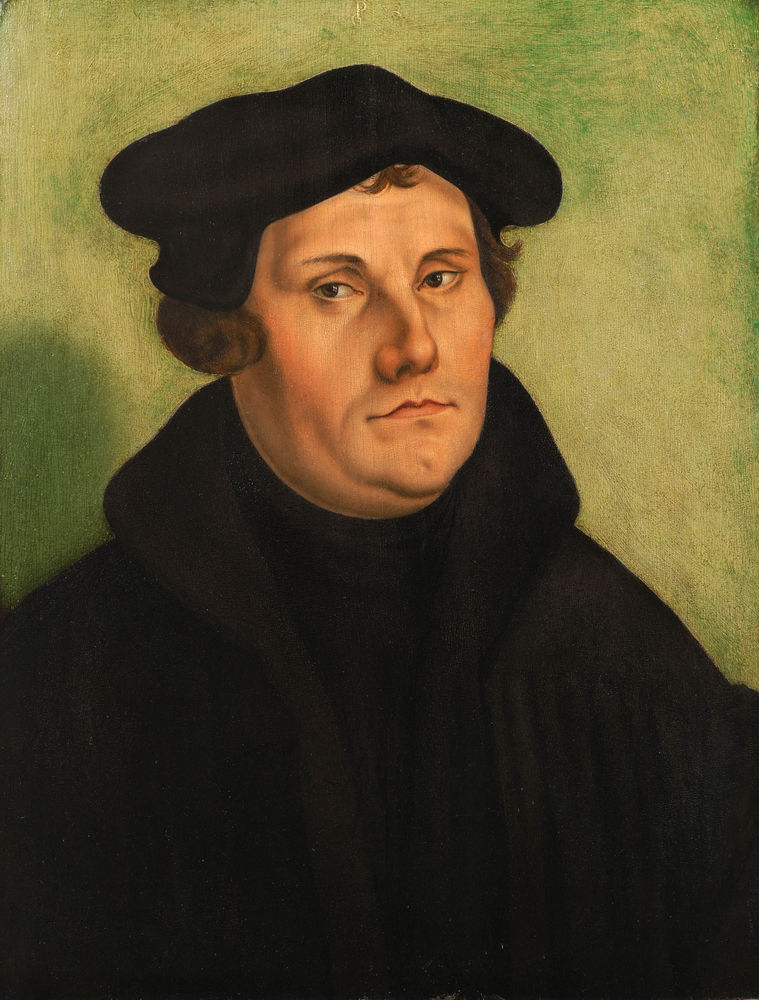 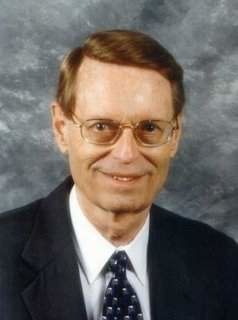 Presuppositions
יהוה
Truth is objective and knowable through observation.
God exists and has revealed Himself in the Bible.
Reality is.
The Order of Theology
Hermeneutics ↴ .…........................... (method of interpretation)
↳ Exegesis ↴ .…....................... (drawing out the meaning of a text)
↳ Exposition ↴ ............................... (explanation of the meaning)
↳ Biblical Theology ↴ ................ (compiling the biblical revelation)
↳ Historical Theology ↴ ..................... (comparing it to others)
↳ Systematic Theology ↴ ........ (systematizing all the revelation)
↳ Application! ............................ (living life in light of theology)
Works Cited
1. Charles Hodge, Systematic Theology, vol 1, (Grand Rapids: Eerdmans, 1986), 21.
2. Norman Geisler, Systematic Theology in One Volume, (Minneapolis: Bethany House, 2011), 13.
3. Lewis Sperry Chafer, Systematic Theology, vols 1&2, (Dallas, TX: Dallas Seminary Press, 1976), 3.
4. Louis Berkhof, (Grand Rapids: Eerdmans, 1979), 19.
5. Charles Ryrie, Basic Theology, (Chicago, IL: Moody Publishers, 1999), 13.
6. Ibid, 14.
Supplemental Bibliography
The Bible by God, compiled by others
Basic Theology by Charles Ryrie
Who Needs Theology? by Stanley Grenz and Roger Olson
Readings in Historical Theology by Robert Lay 
Exploring Christian Theology by Holsteen and Svigel
The Moody Handbook of Theology by Paul Enns
The Bible Knowledge Commentary: OT and NT by John Walvoord and Roy Zuck
Basic Bible Interpretation by Roy Zuck
Supplemental Bibliography
Systematic Theology: 8 Volumes by Lewis Sperry Chafer
Systematic Theology: 3 Volumes by Charles Hodge
Systematic Theology by John Frame
Systematic Theology by Louis Berkhof
Creeds of the Churches by John Leith